Carolina Magro de Santana Braga
UNIVERSIDADE DE SÃO PAULO
FACULDADE DE FILOSOFIA, CIÊNCIAS E LETRAS DE RIBEIRÃO PRETO  CURSO DE PSICOLOGIA
DISCIPLINA ESTÁGIO BÁSICO DE OBSERVAÇÃO
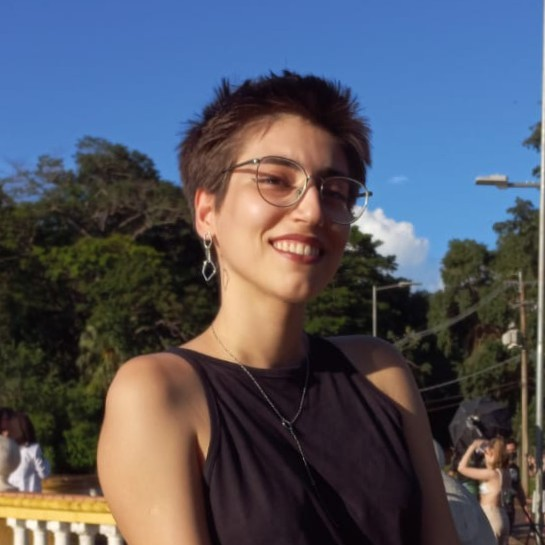 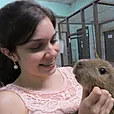 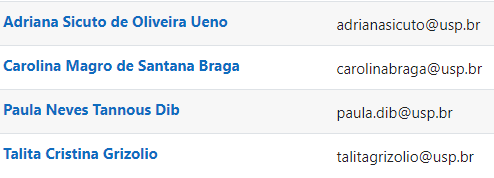 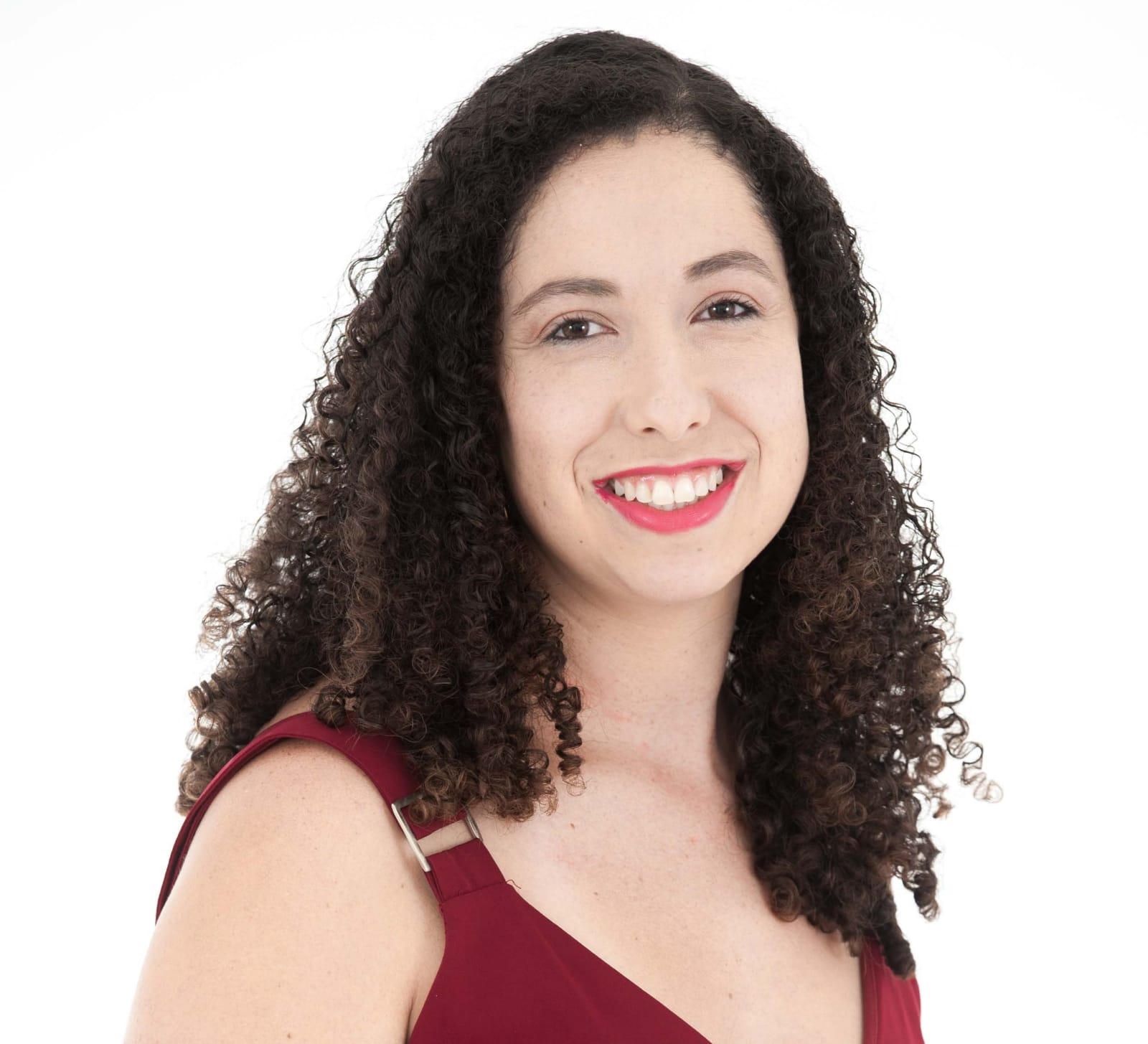 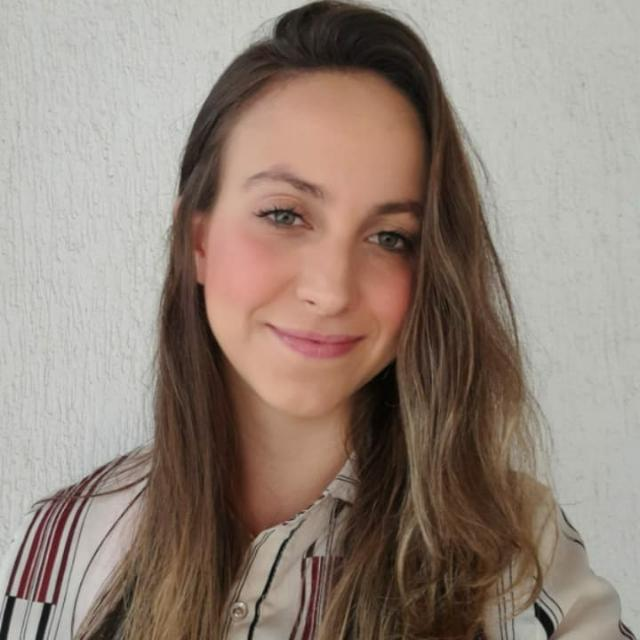 2023
PROGRAMA E CRONOGRAMA
Ana Raquel Lucato Cianflone	Fabiana Maris Versuti	Laura Vilela e Souza	Patrícia Ferreira Monticelli
Objetivos da disciplina
Carga horária total: 90h (Estágio 60h)

Objetivos (competências a serem desenvolvidas)
Ao final da disciplina, o aluno deve estar apto a:
Definir métodos de observação;
Identificar e utilizar diferentes técnicas de observação;
Compreender a importância da observação para a atuação em Psicologia;
Utilizar métodos de registro de observação de forma adequada;
Refletir sobre o fenômeno ou contexto observado para pensar a atuação psicológica a partir dele;
Refletir sobre os aspectos éticos envolvidos nos processos de observação
Conteúdo programático
Tipos de observação.
Definição de eventos comportamentais.  Técnicas de registro.
Observação e sua importância na atuação do profissional psicólogo.  
Aspectos éticos nos processos de observação.
Método
Os alunos serão previamente separados em 4 grupos (A, B, C, e D) que correspondem a uma forma de observação em psicologia (observar para quantificar, para qualificar, para descrever). 
Após a primeira aula de apresentação da disciplina, os alunos passarão para o período de supervisão de estágio de observação (10 aulas consecutivas), cada grupo em uma sala e com uma das docentes. 
Ao final da supervisão, segue-se o período de intercâmbio de experiências, quando a turma se reúne novamente e, a cada aula (4 aulas consecutivas), um dos grupos atuará como apresentador; os outros, serão importantes ouvintes. 
O grupo compartilhará com a turma a sua experiência, abordando os seguintes aspectos: embasamento teórico, apresentação e detalhamento das atividades de observação, avaliação e apresentação dos resultados das observações. 
Os ouvintes farão uma leitura obrigatória prévia à aula e prepararão uma atividade reflexiva, com base em um roteiro entregue pelas docentes, sobre a apresentação.
Avaliação
os alunos serão avaliados de três formas, com pesos diferentes:
seu desempenho individual no período de supervisão de estágio [peso 2]
pelo produto individual de estágio (portfólio, relatório da observação, ou diário de campo) [peso 5]
pelo exercício de reflexão (3 atividades reflexivas) sobre as apresentações dos outros grupos [peso 3]


 O valor final da avaliação do aluno será a média aritmética das 3 notas multiplicadas pelos seus respectivos pesos: [(valor de 1*2)+(valor de 2*5)+(valor de 3*3)]/3. 

Equivalência entre Nota e Conceito:
A: 10 a 8,5 
B: 8,4 a 7,0
C: 6,9 a 5,0 conceito
R: abaixo de 5,0
Norma de Recuperação
Dada a natureza da disciplina, que inclui a elaboração de um projeto de pesquisa em todas as suas etapas ao longo do semestre, não há possibilidade de recuperação.
Propósitos de cada  rodada com cada  docente
Observar para quantificar (Patrícia)  
Observar para avaliar (Fabiana)  
Observar para intervir (Ana Raquel)  Observar para se autoavaliar (Laura)
Cronograma
22/MARÇO a 31/MAIO
PERÍODO DE SUPERVISÃO DE ESTÁGIO DE OBSERVAÇÃO
07/JUNHO a 28/JUNHO
PERÍODO DE SUPERVISÃO DE ESTÁGIO DE OBSERVAÇÃO
15 DE MARÇO
Construção do contexto  conversacional e apresentação do  programa e cronograma da  disciplina
Leitura prévia obrigatória. Entrega posterior de atividade reflexiva sobre a apresentação da semana anterior.
Dia 31
Divulgação dos Textos de Leitura Obrigatória das 4 Apresentações das Experiências de Observação
Dia 07, grupo A 
Observar para quantificar (Patrícia) Cantina Bl 4 Sala 1
Dia 14, grupo B
Observar para avaliar (Fabiana) Sala de Reuniões DP
Dia 21, grupo C
Observar para intervir (Ana Raquel) Cantina Bl 4 Sala 2
Dia 28, grupo D 
Observar para se autoavaliar (Laura) CD Sala 102
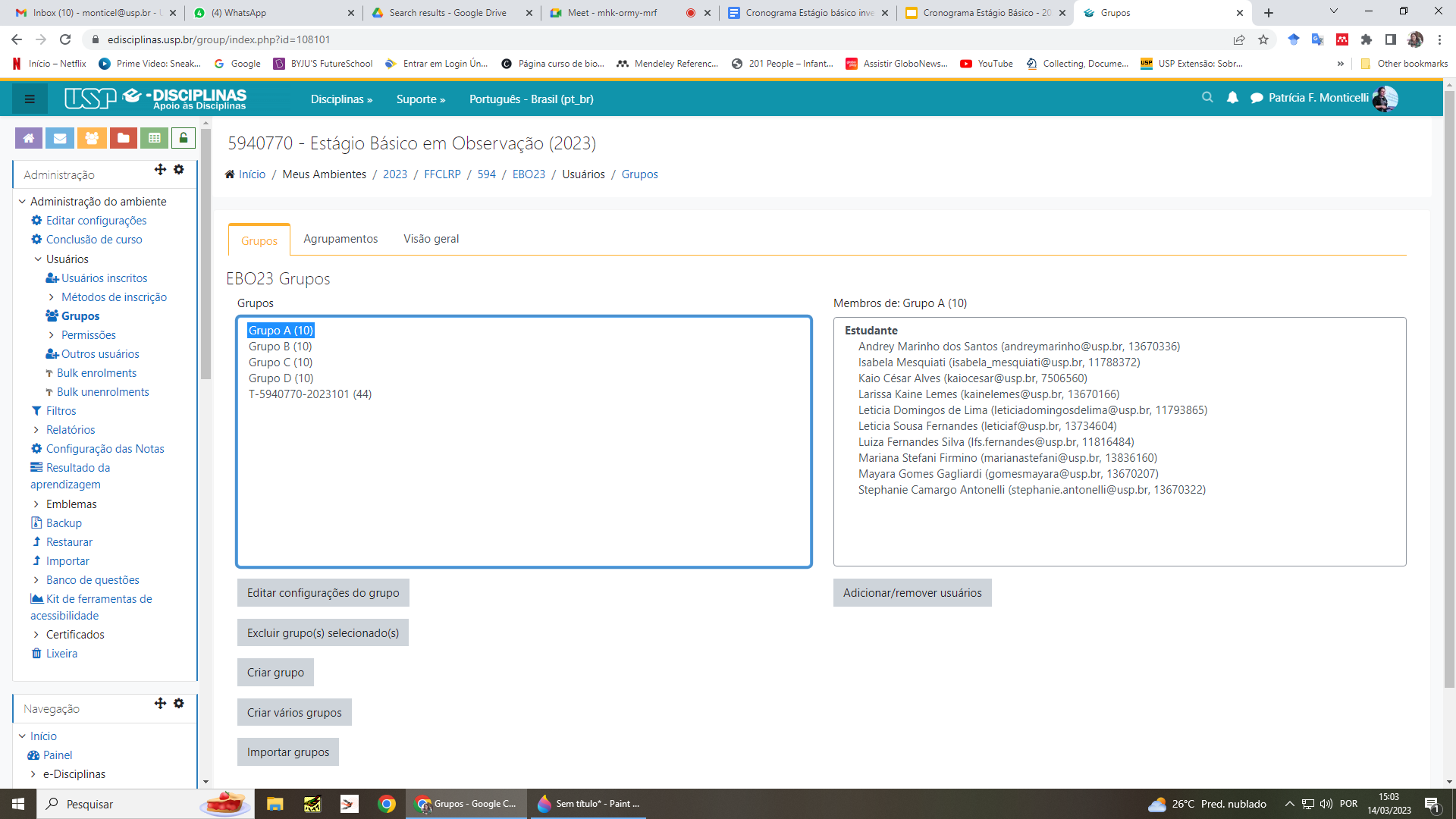 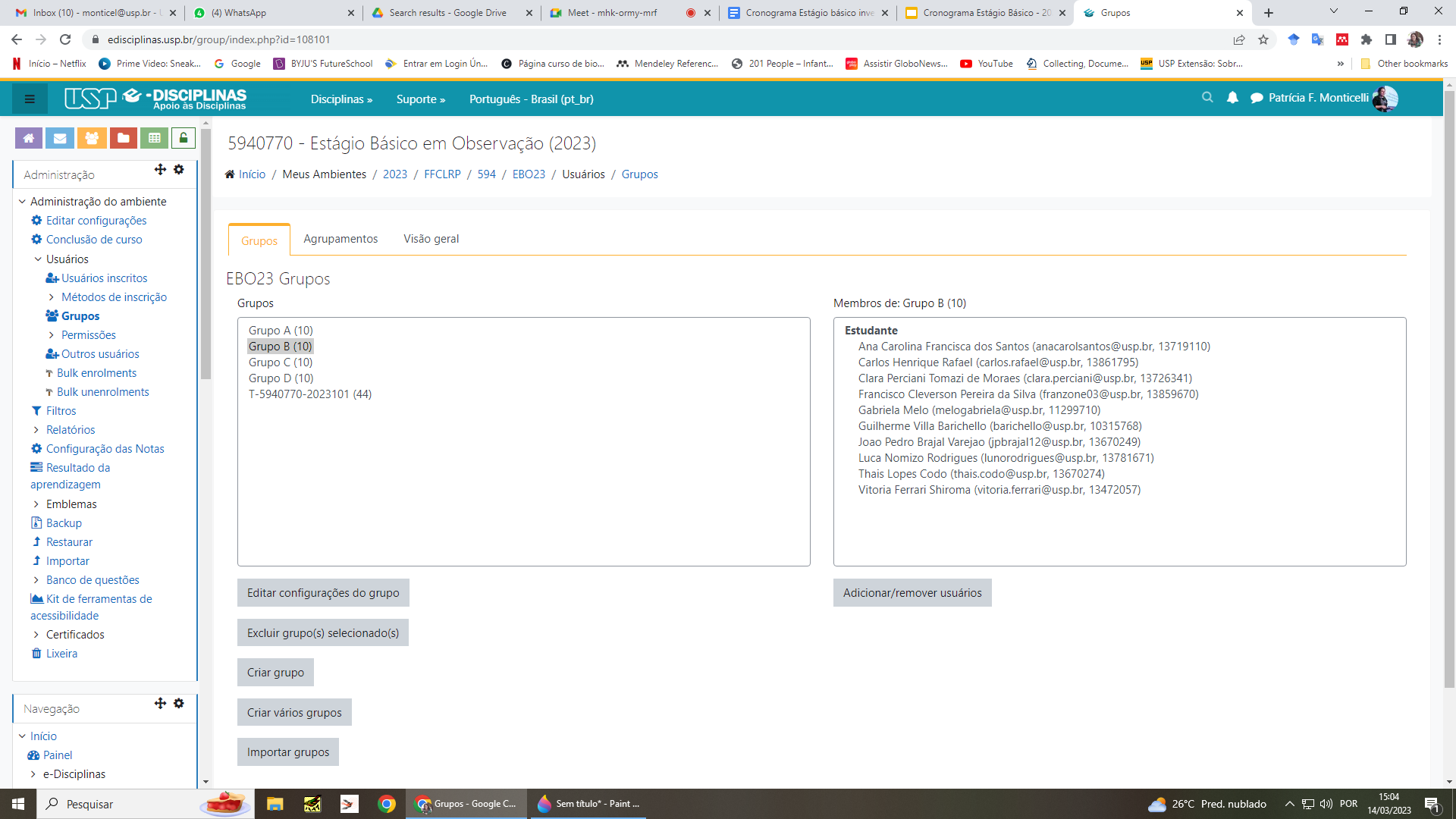 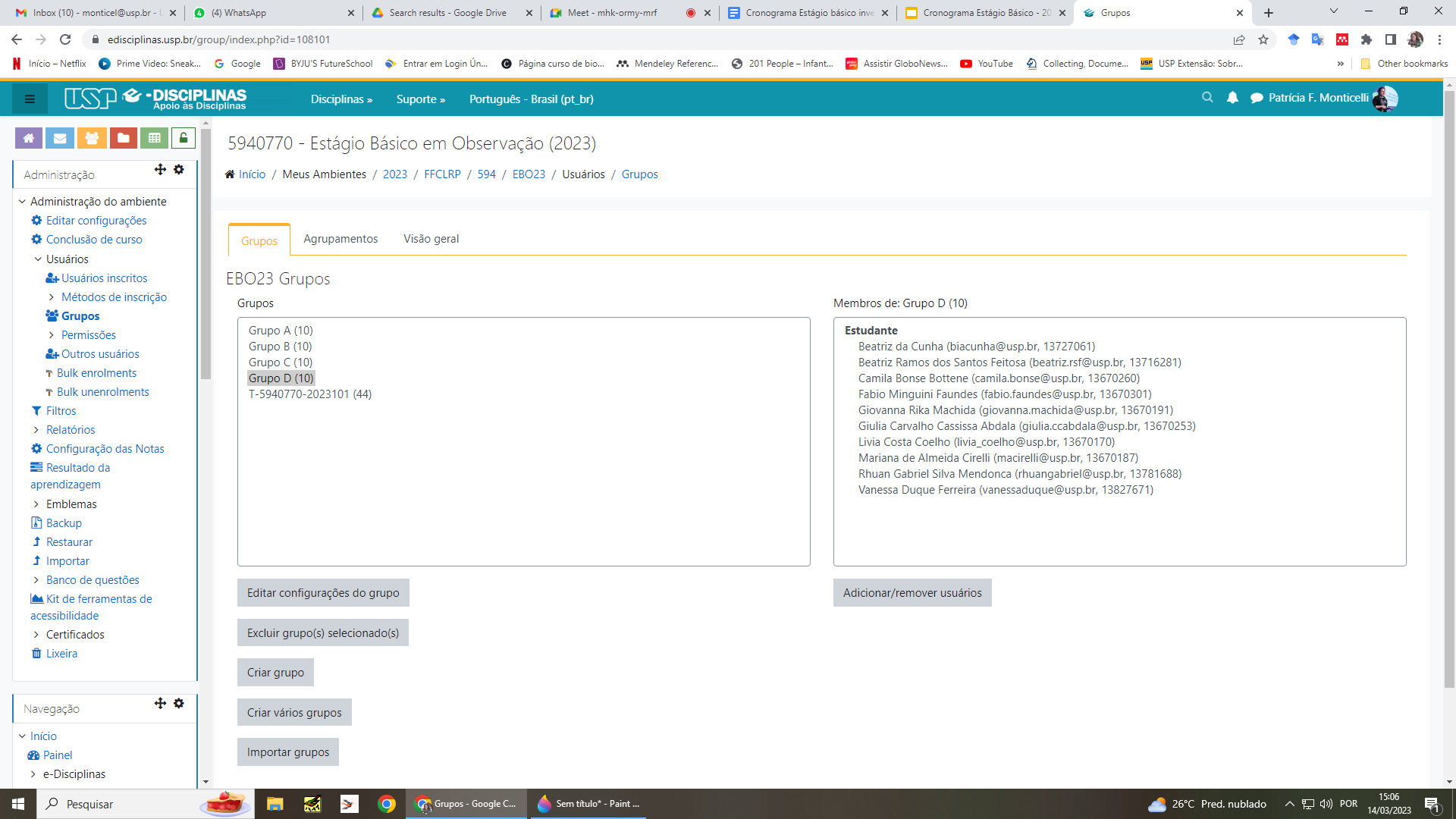 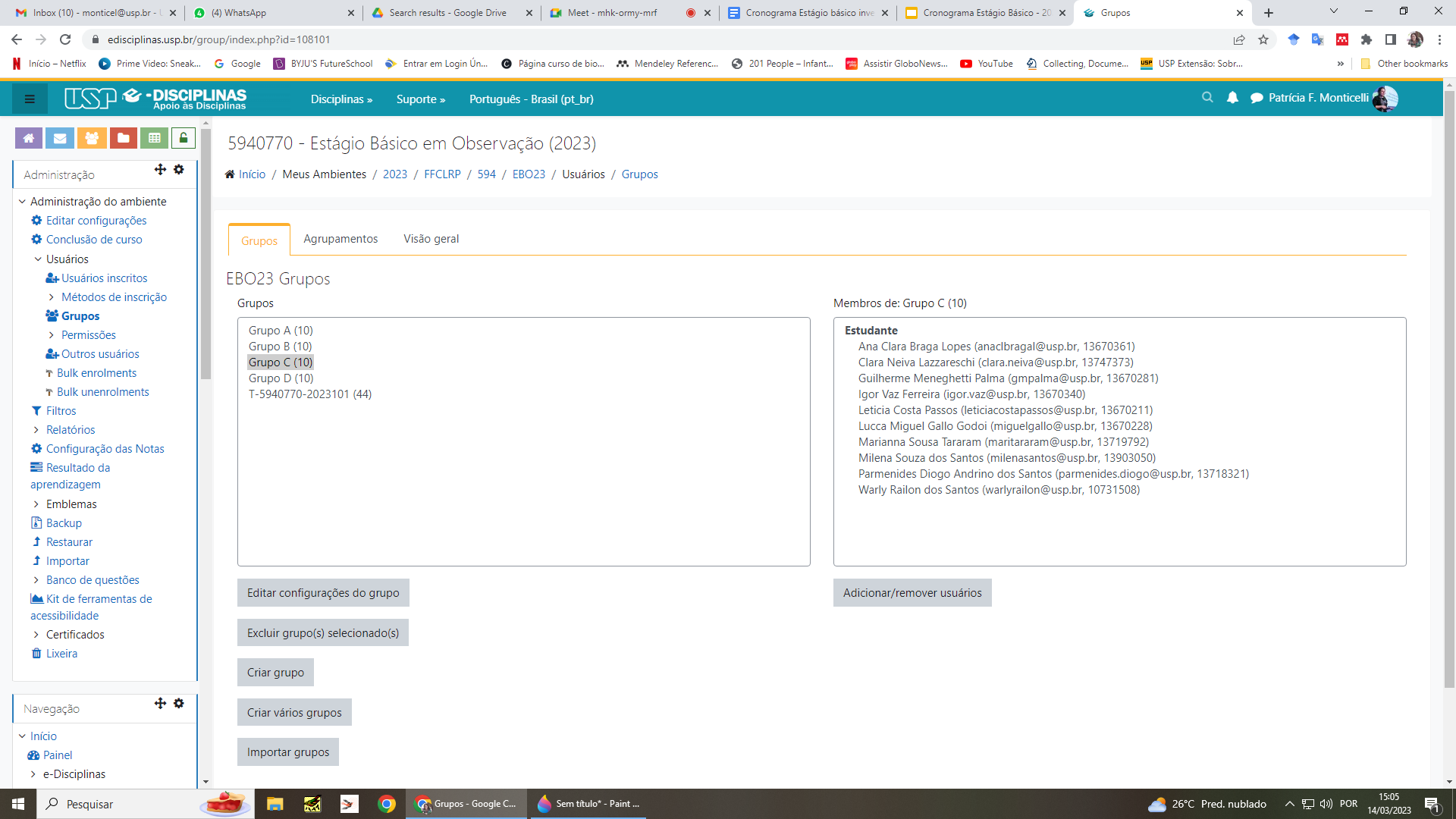